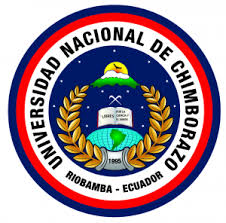 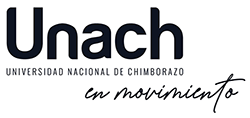 PRÁCTICAS LABORALES
ANEMIAS
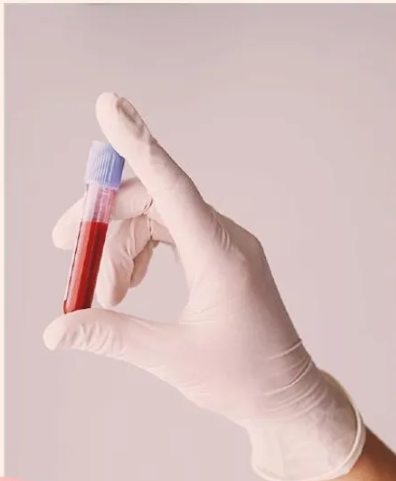 Disminución de la cantidad de glóbulos rojos, del hematocrito, hemoglobina.

La Organización mundial de la salud acepta que existe anemia cuando los valores de la hemoglobina son inferiores a los valores normales.
Mujeres   : Menor a 12 g/dl 
Hombres : Menor a 13 g/dl 

En salud  pública la Anemia se define como una concentración de hemoglobina por debajo del rango.
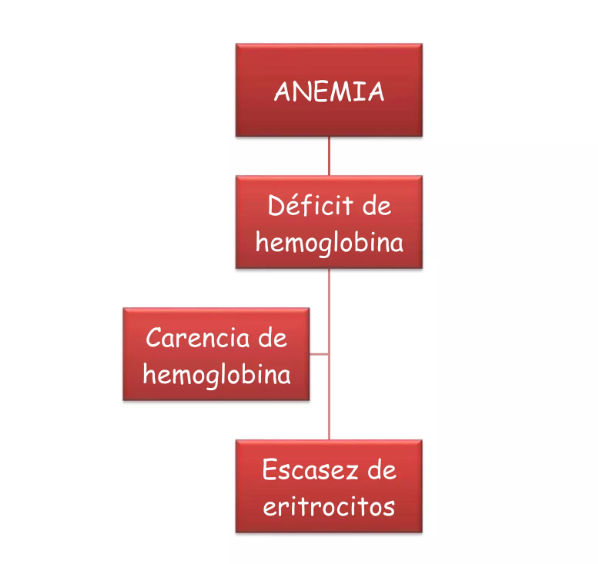 EPIDEMIOLOGÍA
La prevalencia mundial de la anemia en la población general es el 24.8%  y se calcula que 1620 millones de personas  presentan anemia.
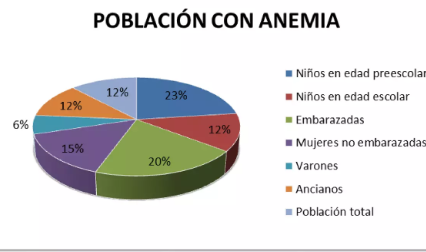 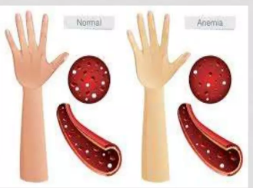 SINTOMATOLOGÍA
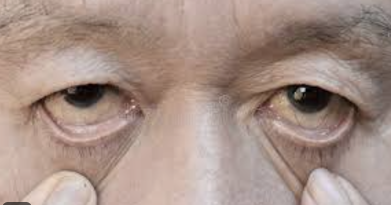 ANEMIA AGUDA
 
Palidez 
Astenia 
Adinamia 
Palpitaciones 
Disnea
ANEMIA SEVERAS

Esplenomegalias 
Petequias
Equimosis
Ictericia
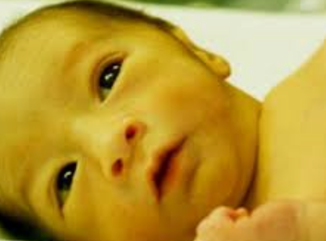 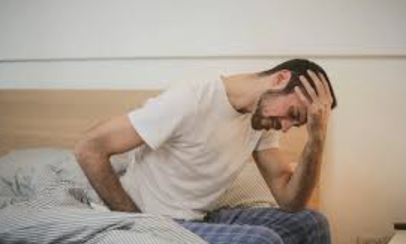 CLASIFICACIÓN DE LAS ANEMIAS
Morfológicas :
Anemia Normocítica - Normocrómica
Anemias Microcíticas – Hipocrómicas 

Fisiopatológicas :
Regenerativas 
Arregenerativas
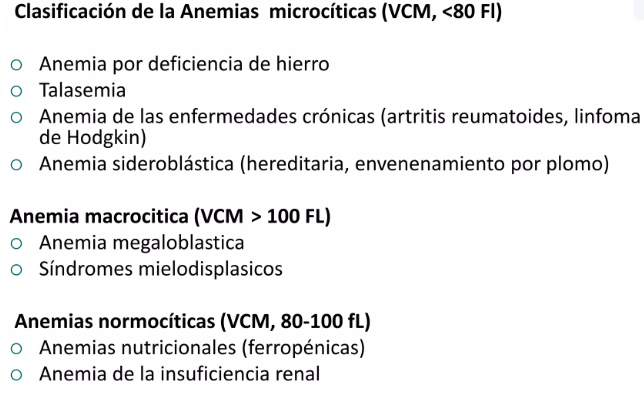 ANEMIAS POR FALTA DE PRODUCCIÓN

Las anemias carenciales forman parte de este grupo por lo que existe una menor producción de :
Deficiencia de hierro
 Ácido fólico 
 Vitamina B12 
 Vitamina 6
Anemias por deficiencia de hierro
Anemia por deficiencia de folatos
Anemia por deficiencia de vitamina B12
ANEMIAS POR EXCESO DE DESTRUCCIÓN

Se originan por el aumento de destrucción  se subdividen en dos grupos:
Hemólisis causados por mecanismos hereditarios 
Hemólisis causadas por mecanismos adquiridos
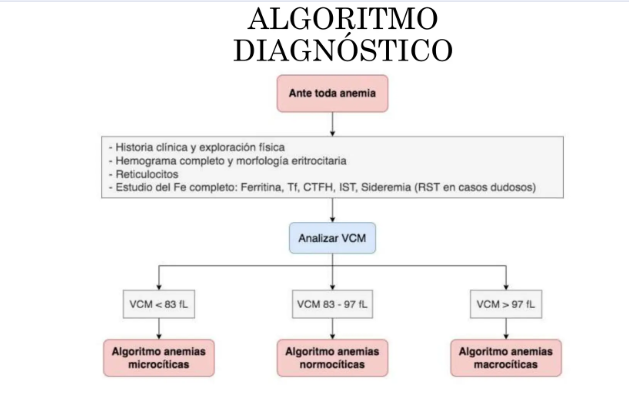